04/10/12
Object Category Detection: Sliding Windows
Computer Vision
CS 543 / ECE 549 
University of Illinois

Derek Hoiem
Today’s class: Object Category Detection
Overview of object category detection

Statistical template matching with sliding window detector
Dalal-Triggs pedestrian detector
Viola-Jones face detector
Object Category Detection
Focus on object search: “Where is it?”
Build templates that quickly differentiate object patch from background patch
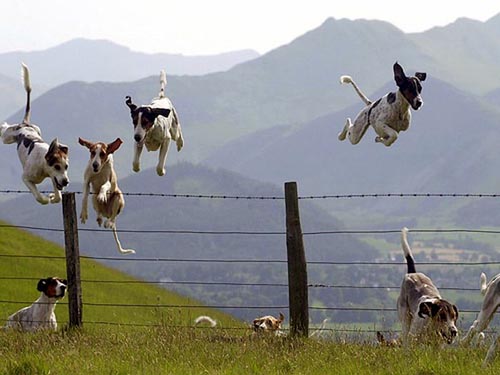 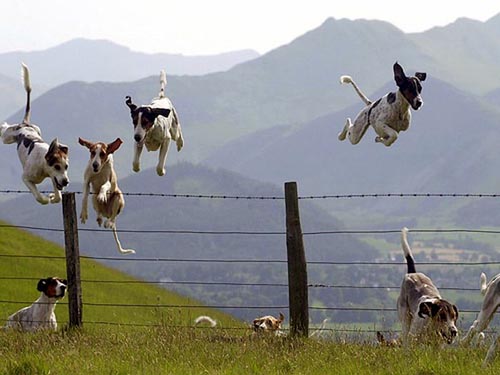 Dog Model
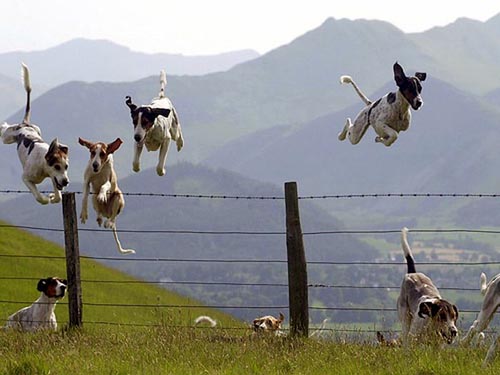 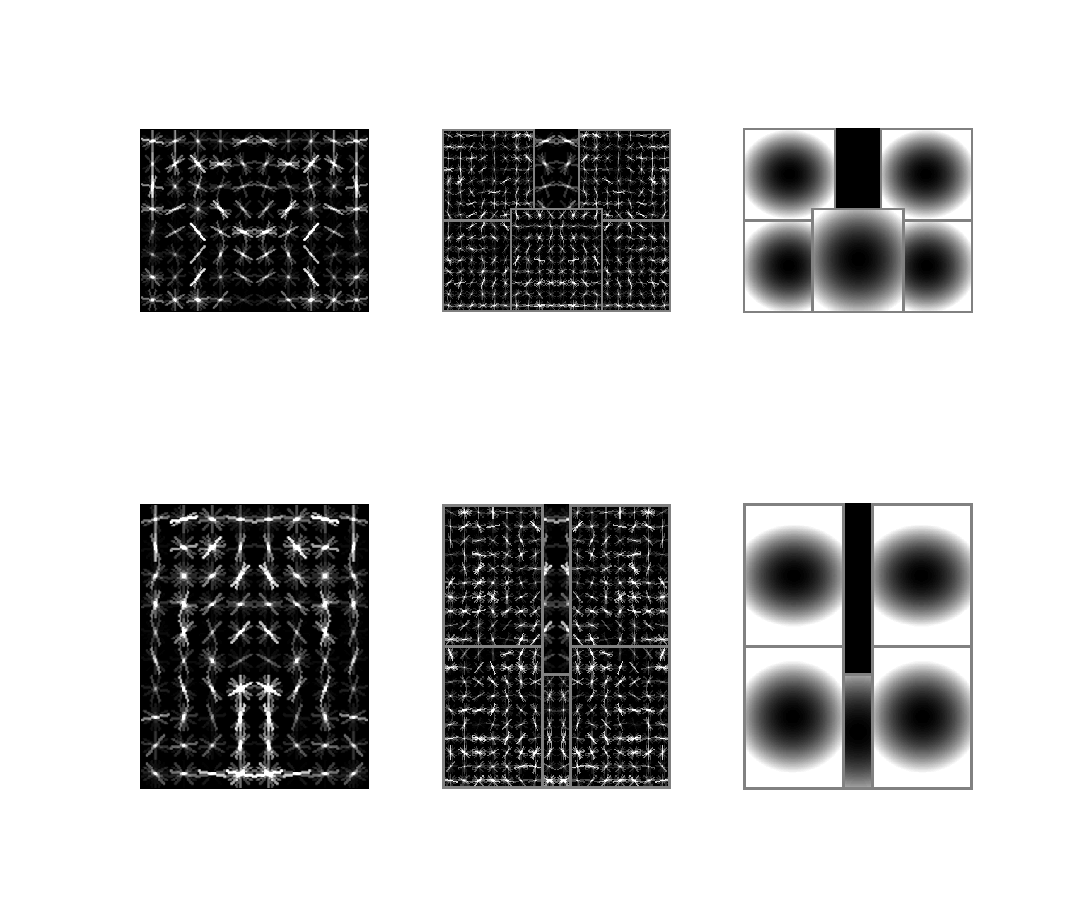 …
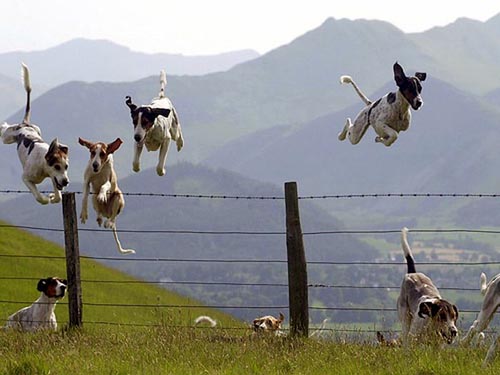 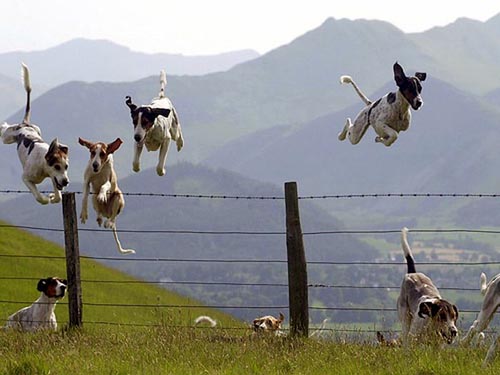 Object or 
Non-Object?
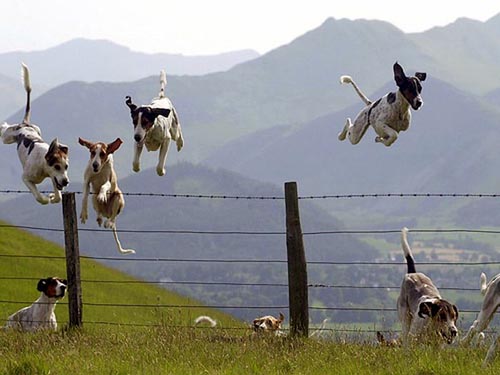 Challenges in modeling the object class
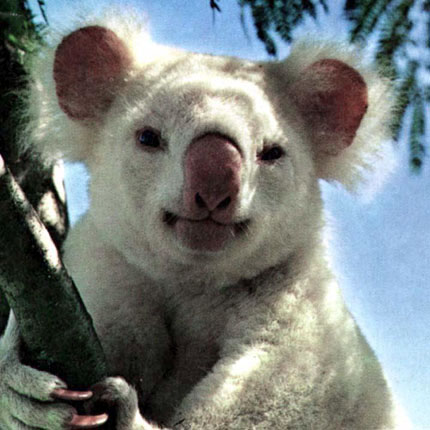 Intra-class appearance
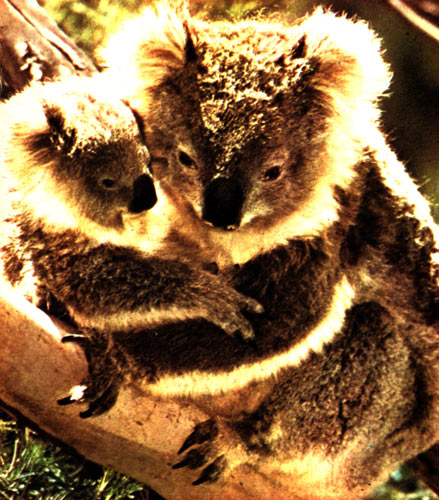 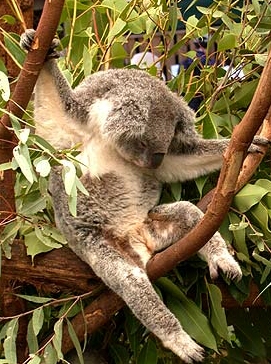 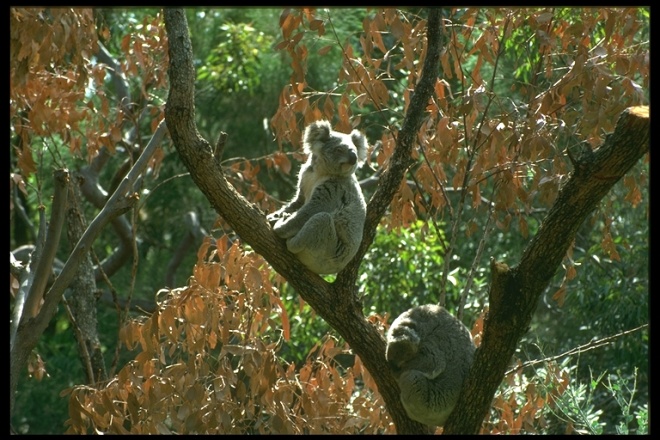 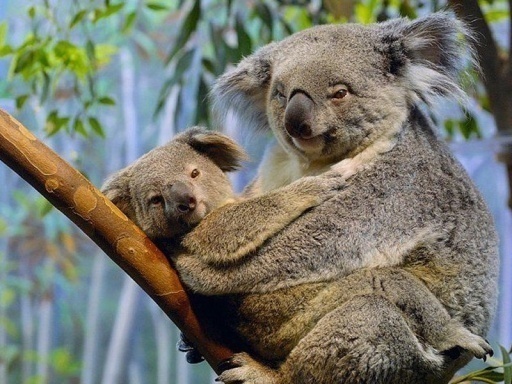 Illumination
Object pose
Clutter
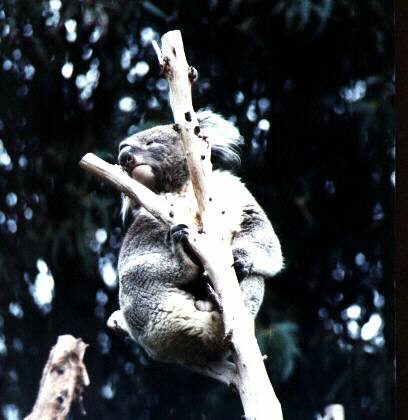 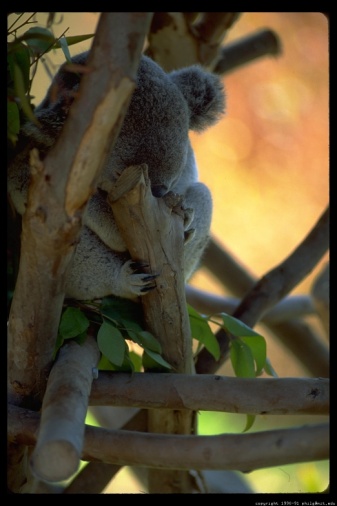 Occlusions
Viewpoint
Slide from K. Grauman, B. Leibe
Challenges in modeling the non-object class
True Detections
Bad Localization
Confused with Similar Object
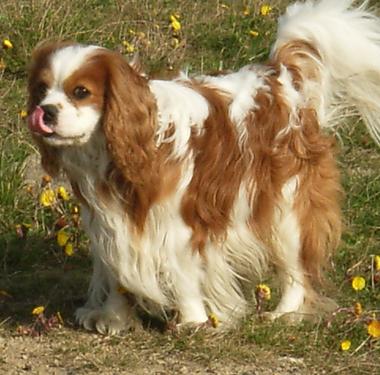 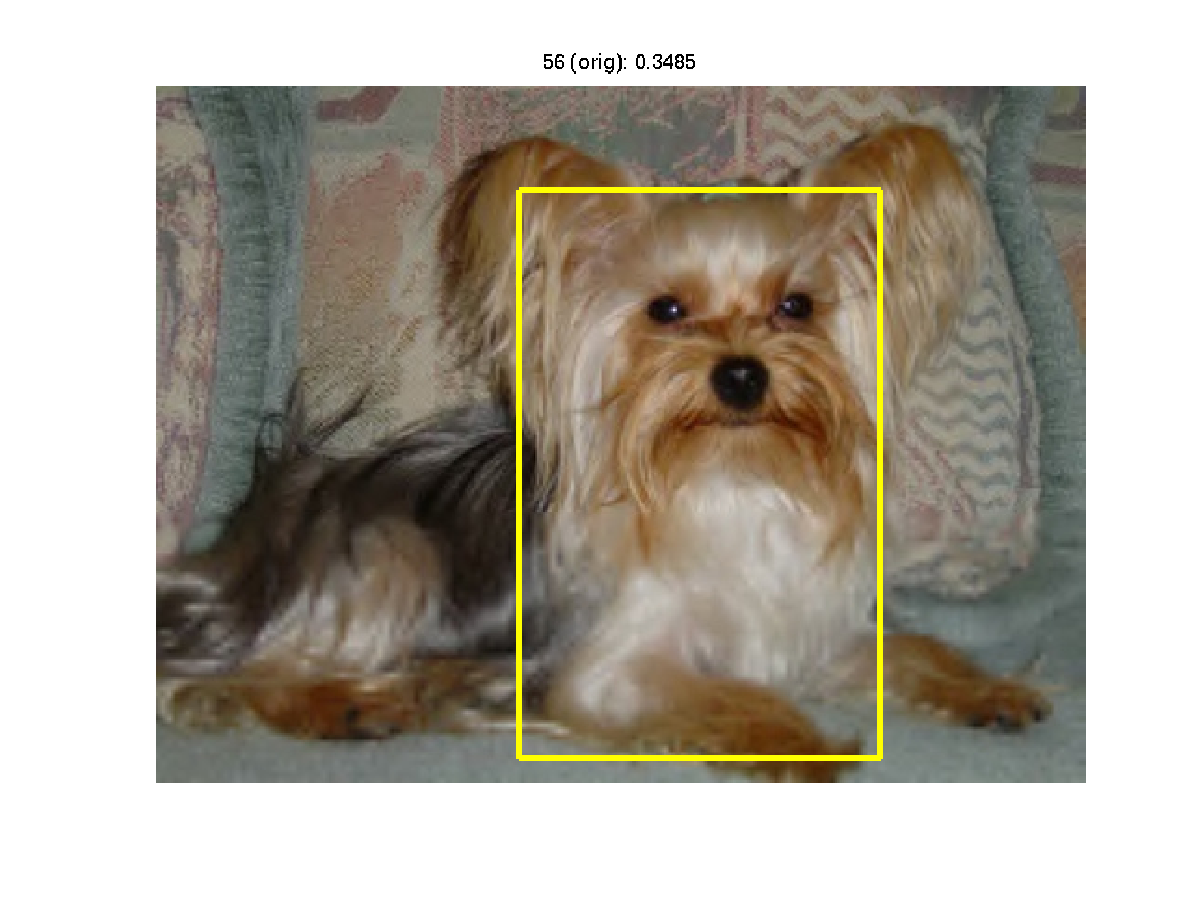 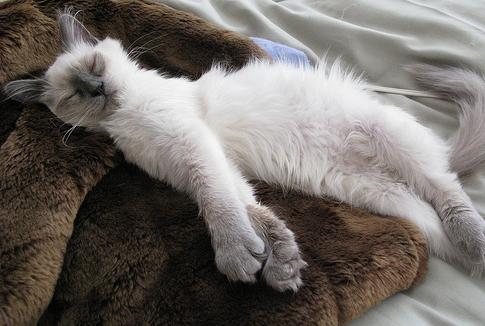 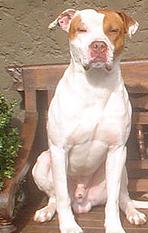 Confused with Dissimilar Objects
Misc. Background
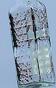 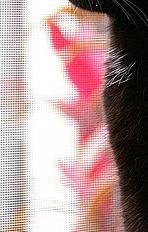 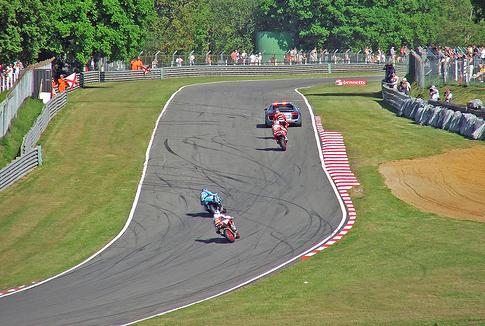 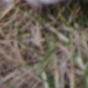 General Process of Object Recognition
Specify Object Model
What are the object parameters?
Generate Hypotheses
Score Hypotheses
Resolve Detections
Specifying an object model
Statistical Template in Bounding Box
Object is some (x,y,w,h) in image
Features defined wrt bounding box coordinates
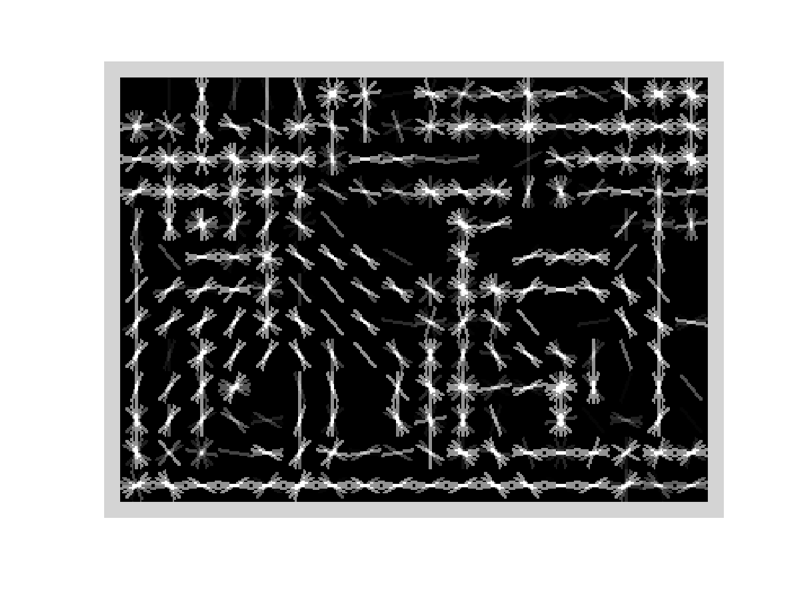 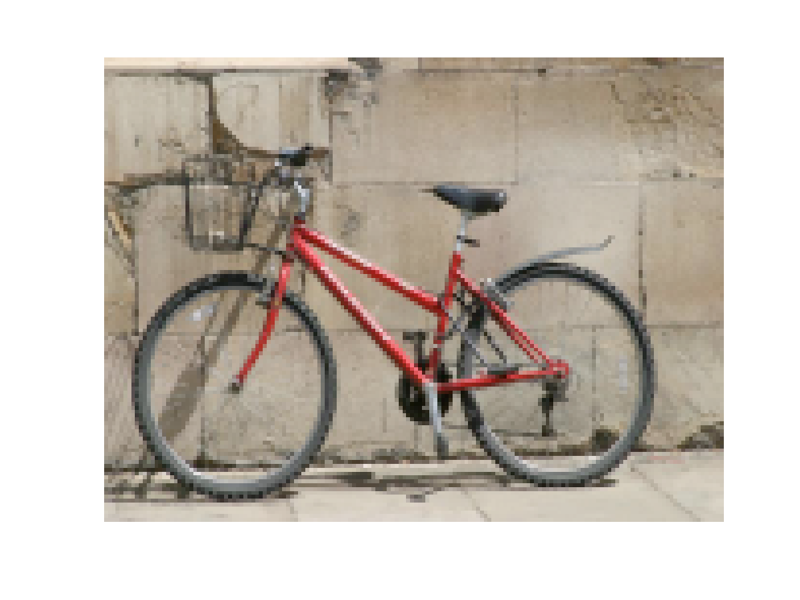 Image
Template Visualization
Images from Felzenszwalb
Specifying an object model
2.	Articulated parts model
Object is configuration of parts
Each part is detectable
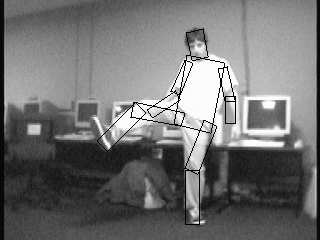 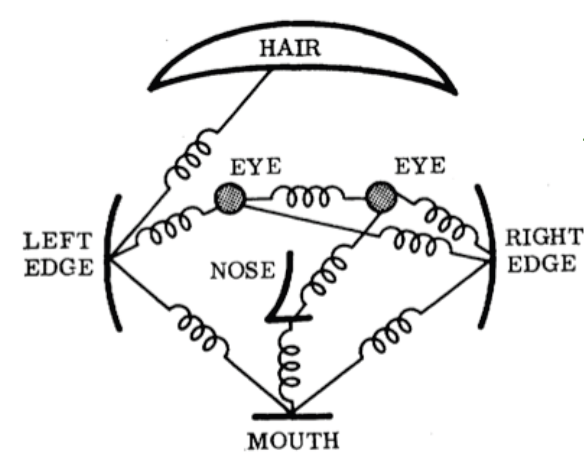 Images from Felzenszwalb
Specifying an object model
3.	Hybrid template/parts model
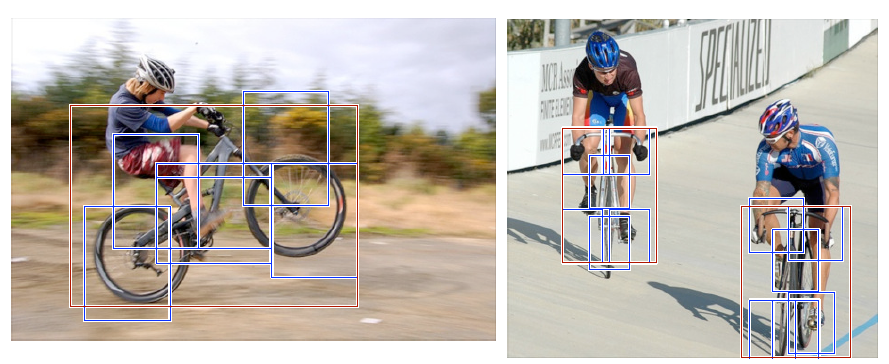 Detections
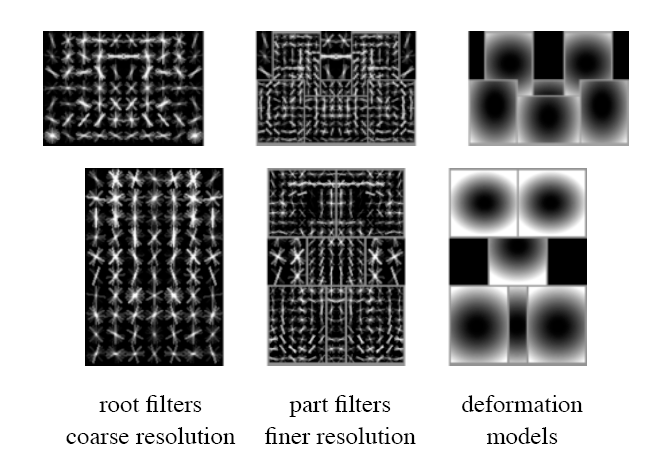 Template Visualization
Felzenszwalb et al. 2008
Specifying an object model
3D-ish model
Object is collection of 3D planar patches under affine transformation
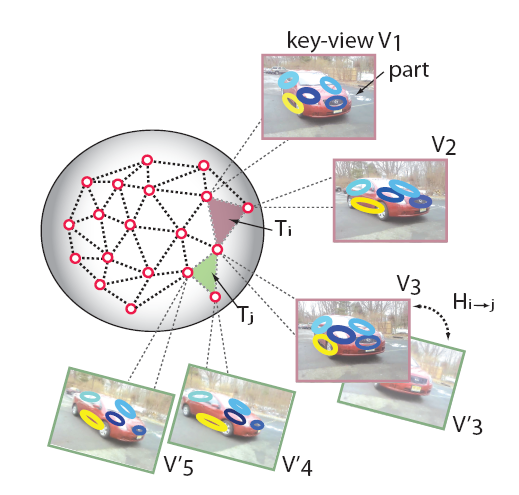 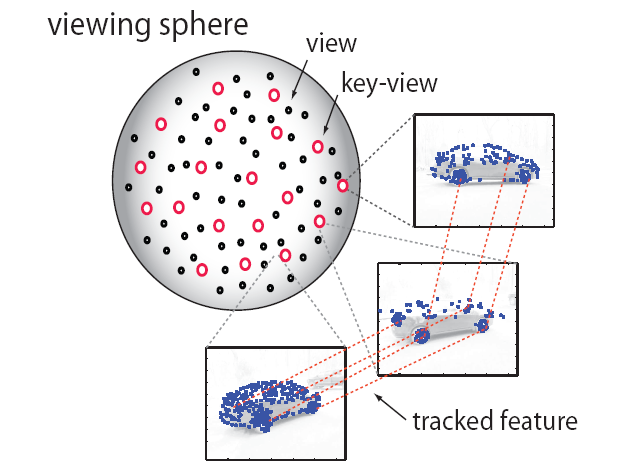 General Process of Object Recognition
Specify Object Model
Generate Hypotheses
Propose an alignment of the model to the image
Score Hypotheses
Resolve Detections
Generating hypotheses
Sliding window
Test patch at each location and scale
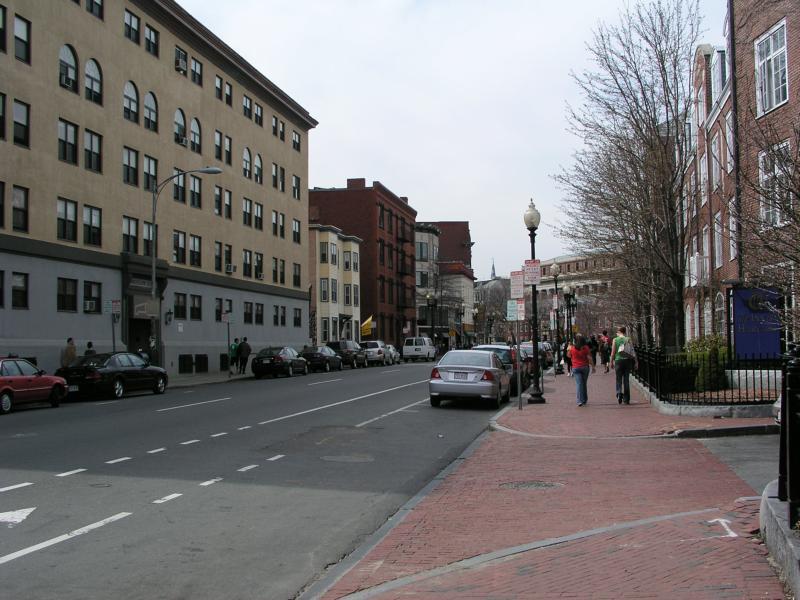 Generating hypotheses
Sliding window
Test patch at each location and scale
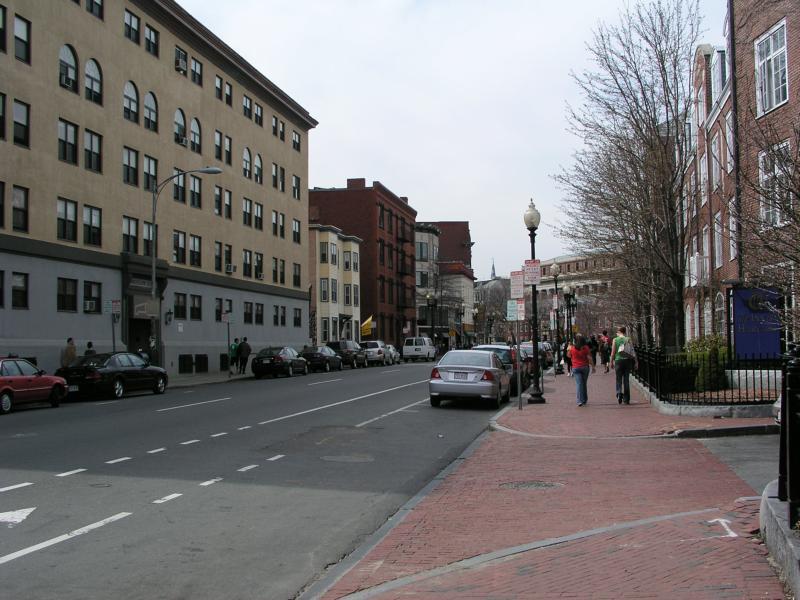 Generating hypotheses
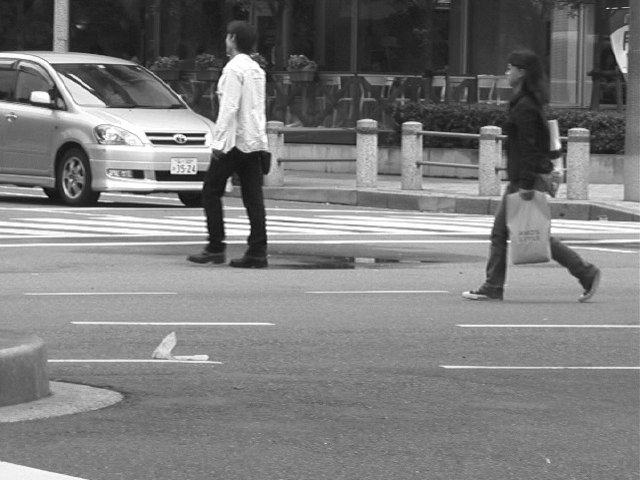 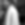 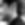 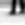 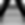 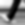 y
s
x
2.	Voting from patches/keypoints
Matched Codebook Entries
Probabilistic Voting
Interest Points
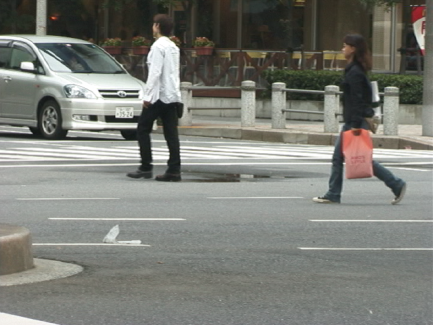 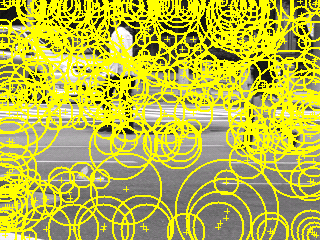 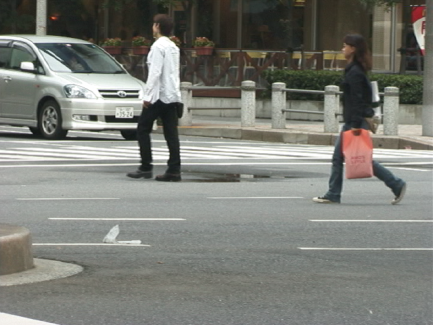 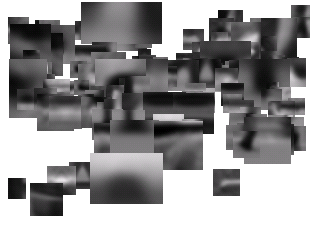 3D Voting Space(continuous)
ISM model by Leibe et al.
Generating hypotheses
3.	  Region-based proposal
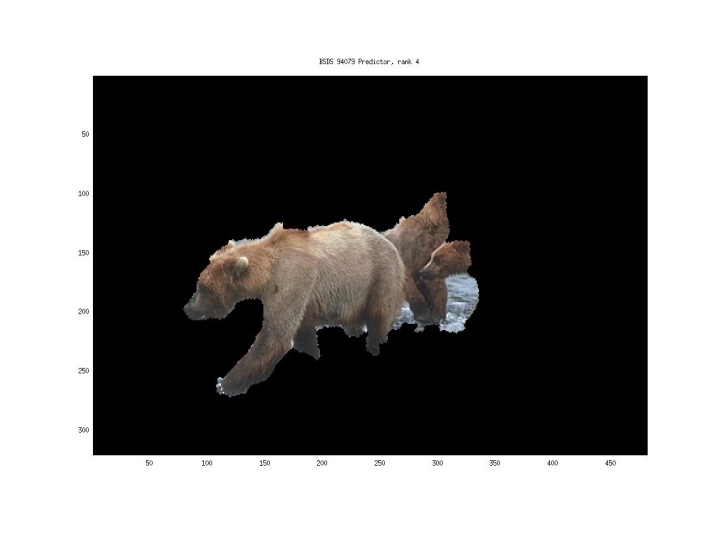 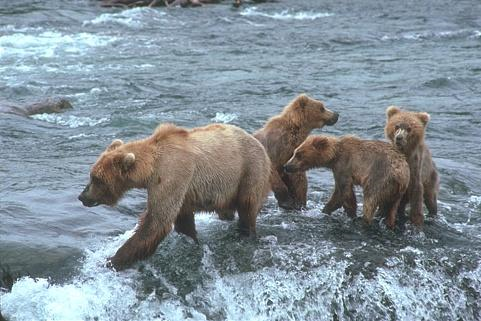 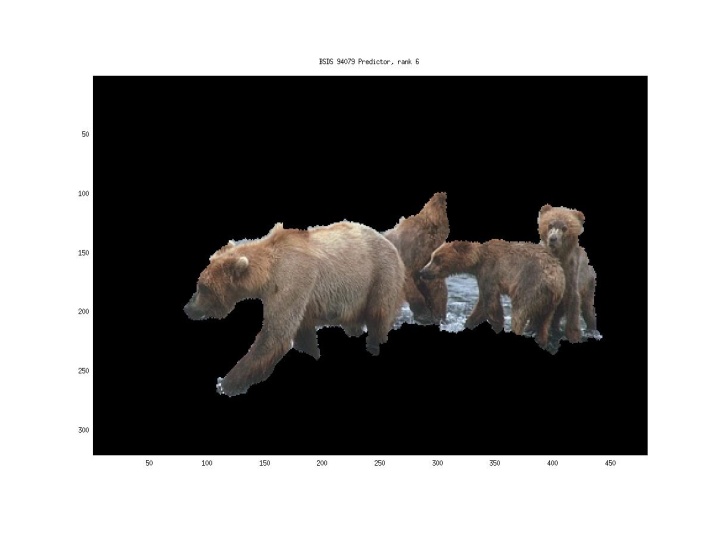 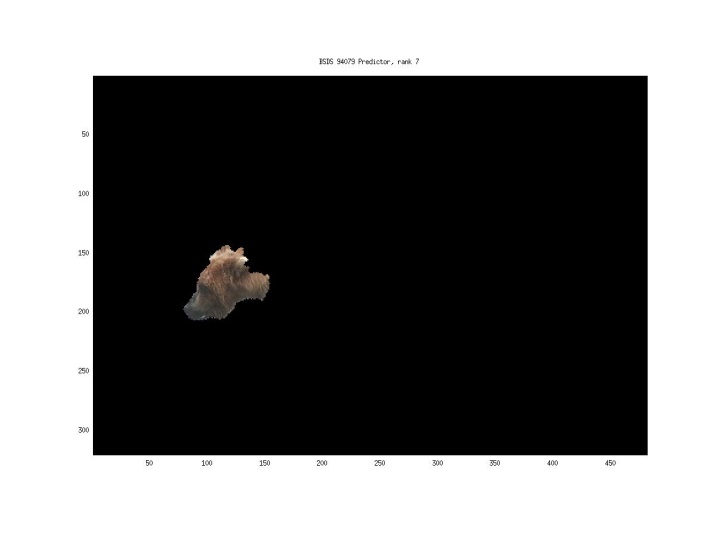 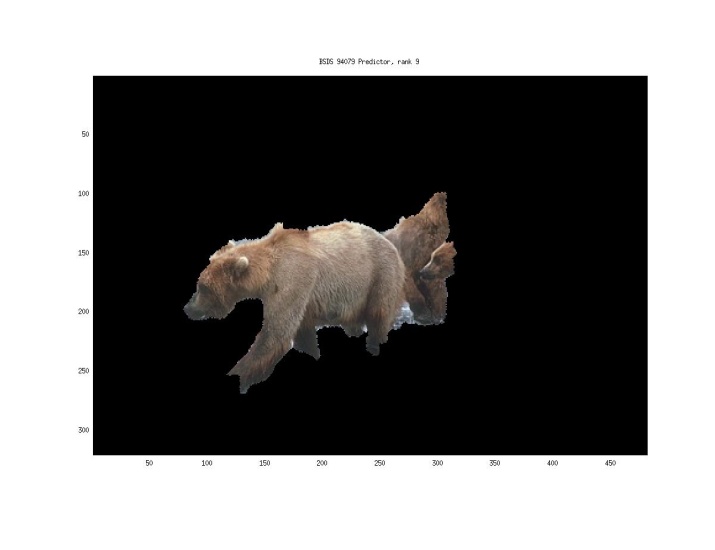 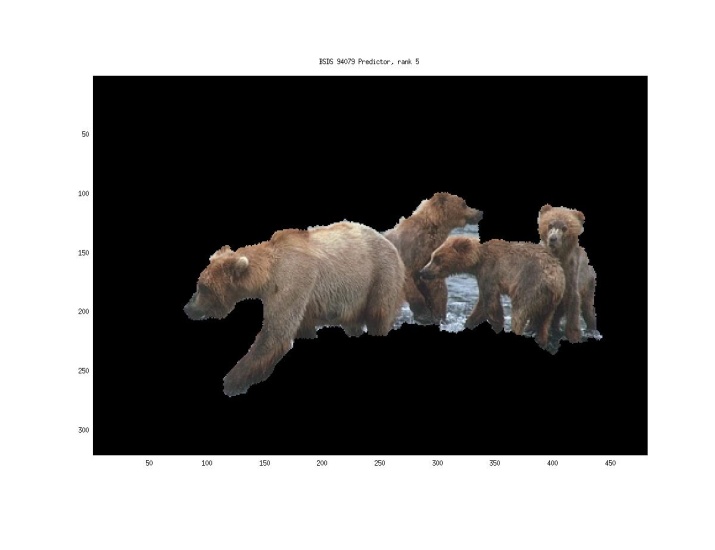 Endres Hoiem 2010
General Process of Object Recognition
Specify Object Model
Generate Hypotheses
Mainly-gradient based features, usually based on summary representation,  many classifiers
Score Hypotheses
Resolve Detections
General Process of Object Recognition
Specify Object Model
Generate Hypotheses
Score Hypotheses
Resolve Detections
Rescore each proposed object based on whole set
Resolving detection scores
Non-max suppression
Score = 0.8
Score = 0.8
Score = 0.1
Resolving detection scores
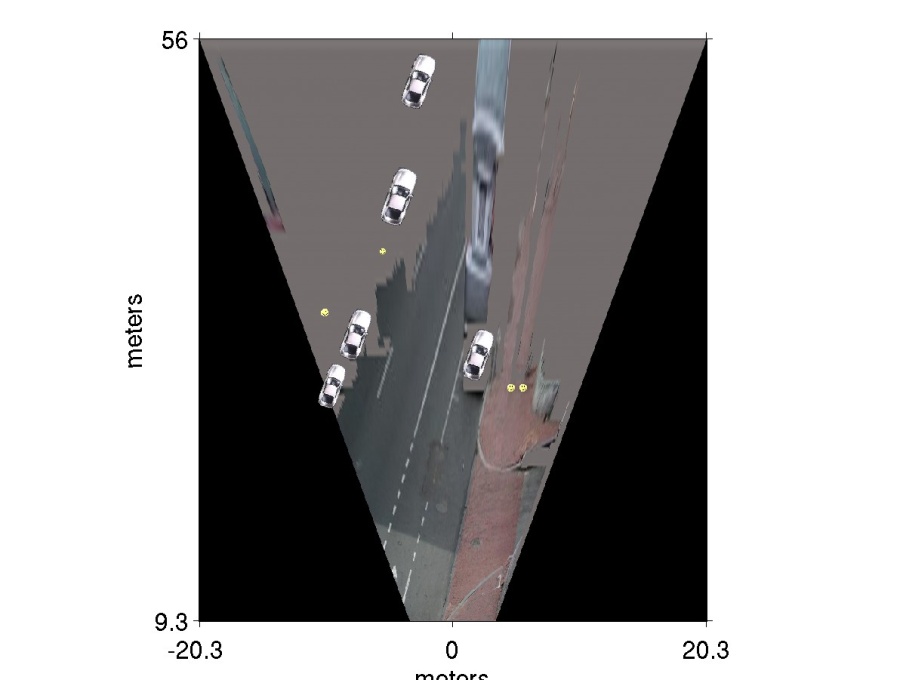 meters
meters
2.	Context/reasoning
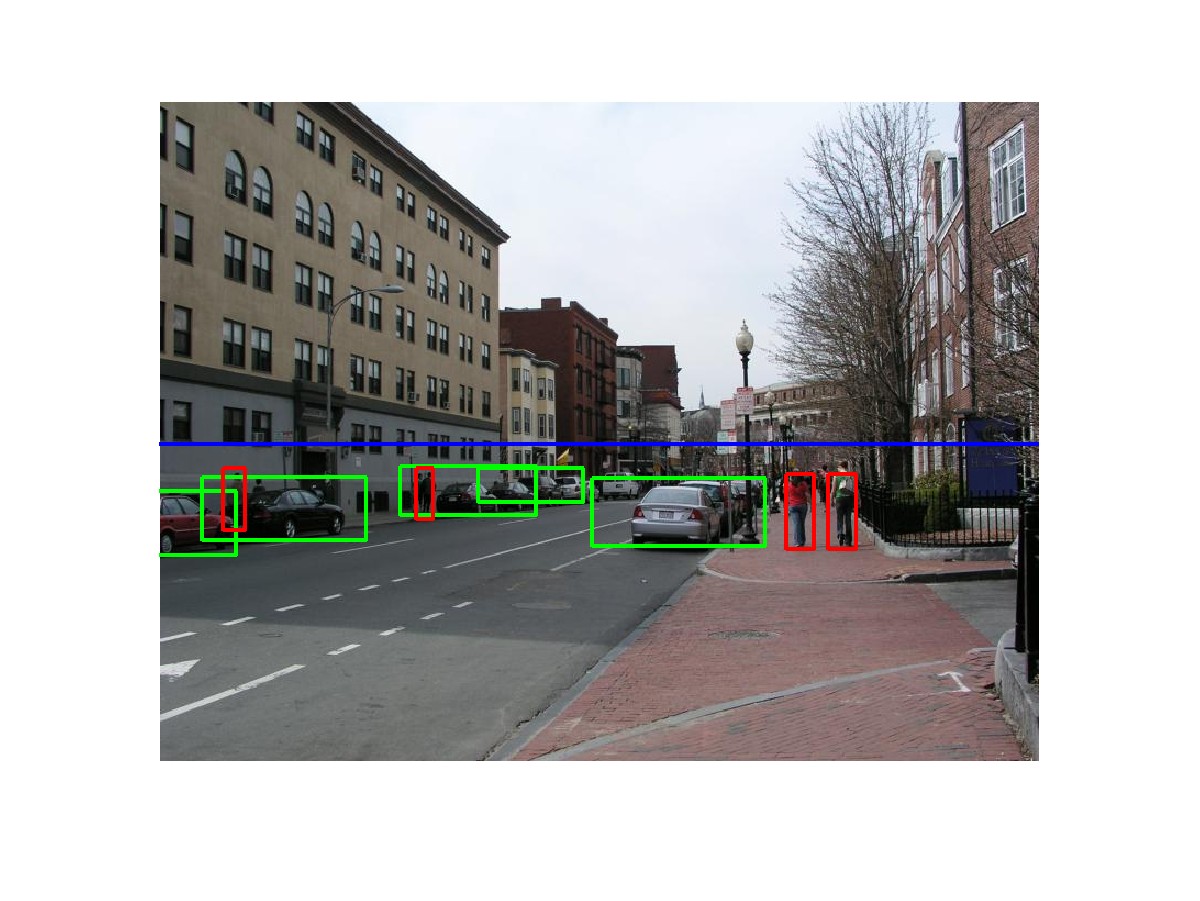 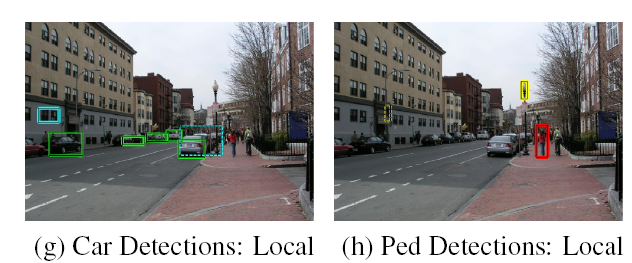 Hoiem et al. 2006
Object category detection in computer vision
Goal: detect all pedestrians, cars, monkeys, etc in image
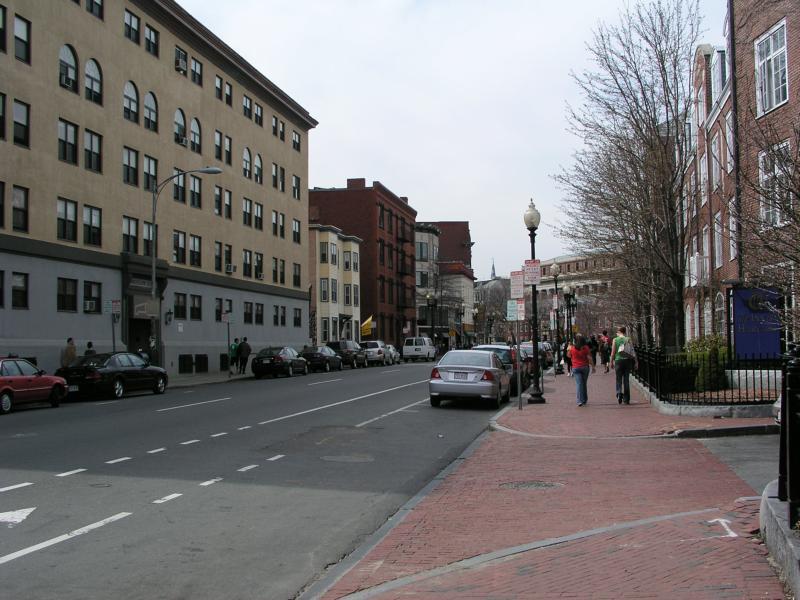 Basic Steps of Category Detection
Align
E.g., choose position, scale orientation
How to make this tractable?


Compare
Compute similarity to an example object or to a summary representation
Which differences in appearance are important?
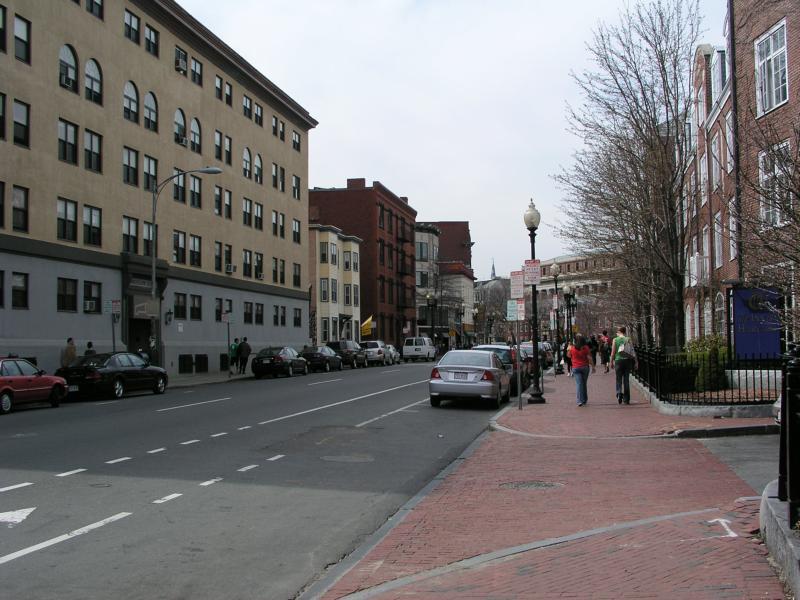 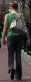 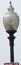 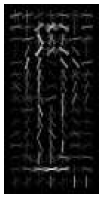 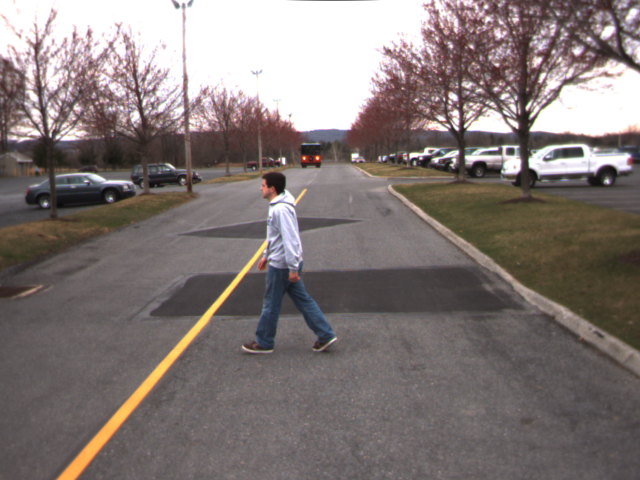 Exemplar
Summary
Aligned 
Possible Objects
Sliding window: a simple alignment solution
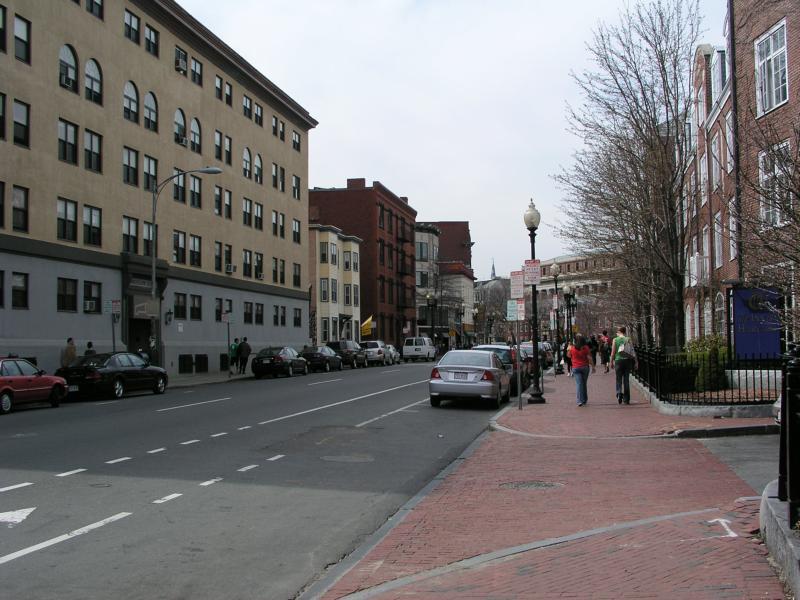 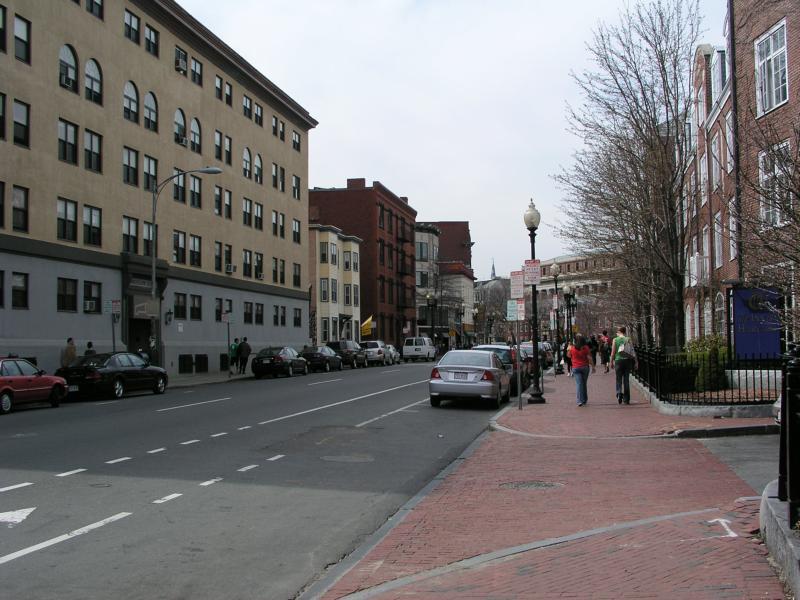 …
…
Each window is separately classified
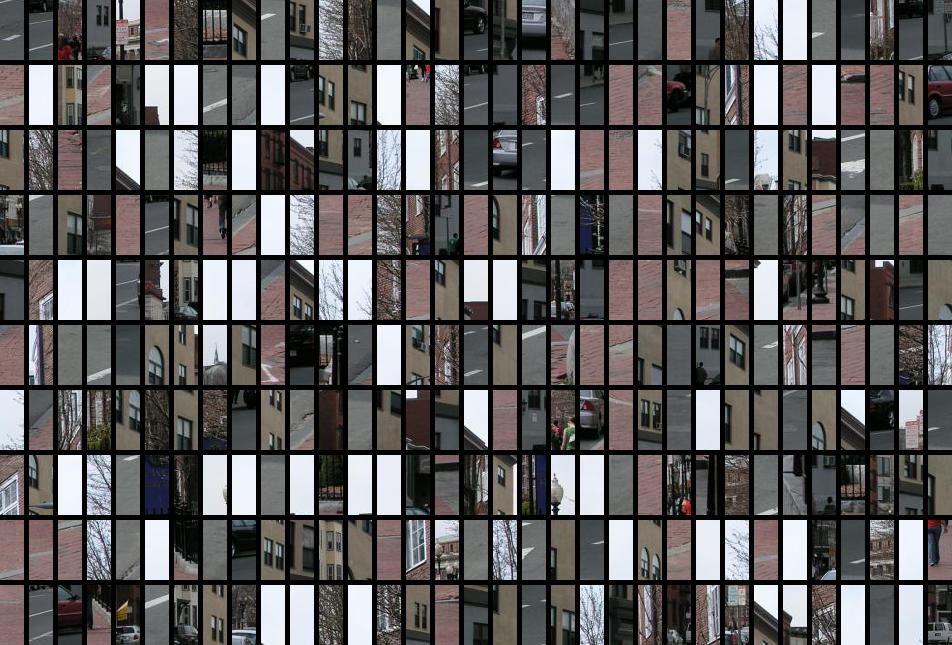 Statistical Template
Object model = sum of scores of features at fixed positions
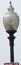 ?
+3
+2
-2
-1
-2.5
= -0.5
> 7.5
Non-object
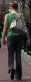 ?
+4
+1
+0.5
+3
+0.5
= 10.5
> 7.5
Object
Design challenges
How to efficiently search for likely objects
Even simple models require searching hundreds of thousands of positions and scales
Feature design and scoring
How should appearance be modeled?  What features correspond to the object?
How to deal with different viewpoints?
Often train different models for a few different viewpoints
Implementation details
Window size
Aspect ratio
Translation/scale step size
Non-maxima suppression
Example: Dalal-Triggs pedestrian detector
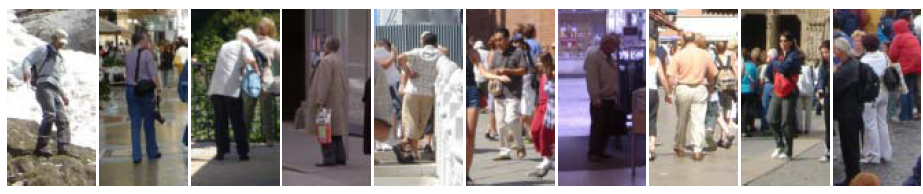 Extract fixed-sized (64x128 pixel) window at each position and scale
Compute HOG (histogram of gradient) features within each window
Score the window with a linear SVM classifier
Perform non-maxima suppression to remove overlapping detections with lower scores
Navneet Dalal and Bill Triggs, Histograms of Oriented Gradients for Human Detection, CVPR05
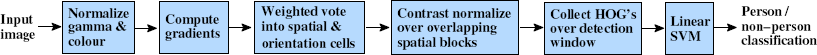 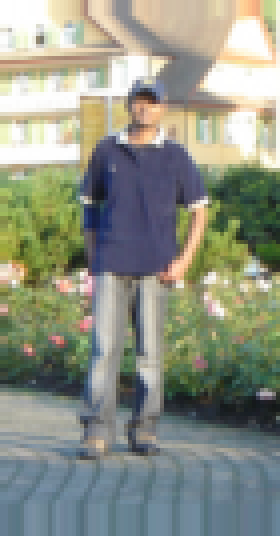 Navneet Dalal and Bill Triggs, Histograms of Oriented Gradients for Human Detection, CVPR05
Slides by Pete Barnum
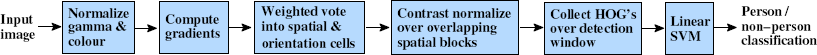 Tested with
RGB
LAB
Grayscale
Gamma Normalization and Compression
Square root
Log
Slightly better performance vs. grayscale
Very slightly better performance vs. no adjustment
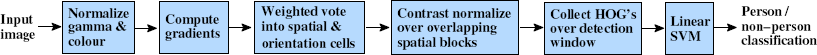 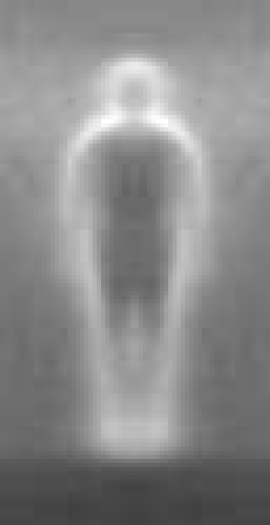 Outperforms
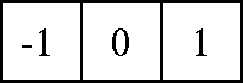 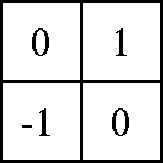 centered
diagonal
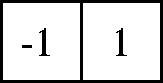 uncentered
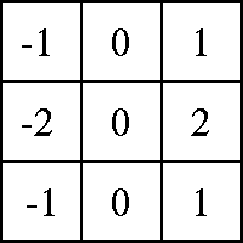 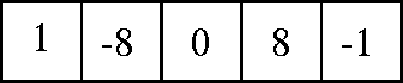 cubic-corrected
Sobel
Navneet Dalal and Bill Triggs, Histograms of Oriented Gradients for Human Detection, CVPR05
Slides by Pete Barnum
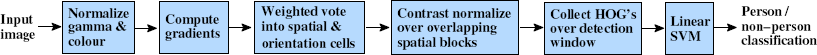 Histogram of gradient orientations





Votes weighted by magnitude
Bilinear interpolation between cells
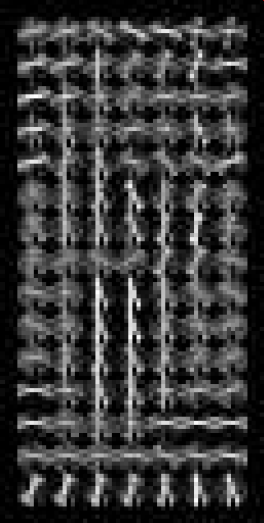 Orientation: 9 bins (for unsigned angles)
Histograms in 8x8 pixel cells
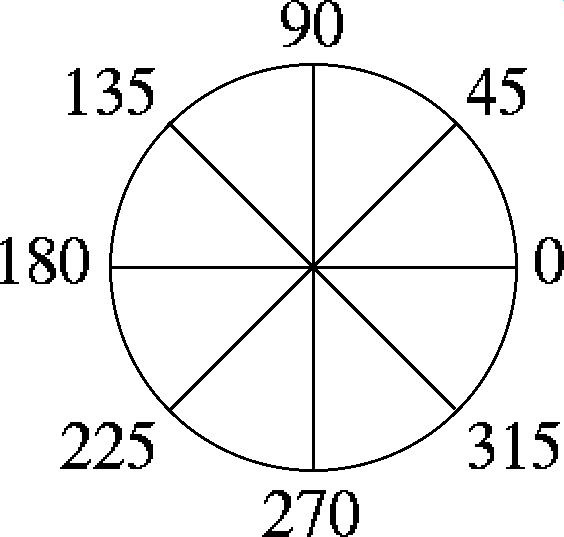 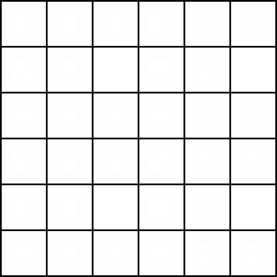 Navneet Dalal and Bill Triggs, Histograms of Oriented Gradients for Human Detection, CVPR05
Slides by Pete Barnum
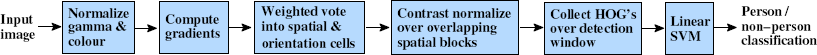 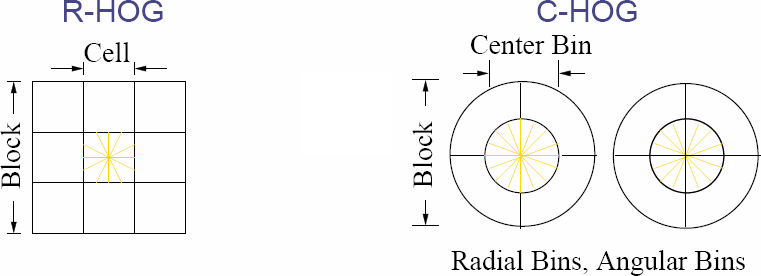 Normalize with respect to surrounding cells
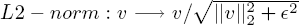 Navneet Dalal and Bill Triggs, Histograms of Oriented Gradients for Human Detection, CVPR05
Slides by Pete Barnum
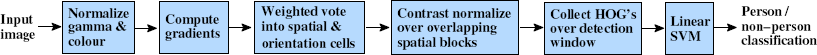 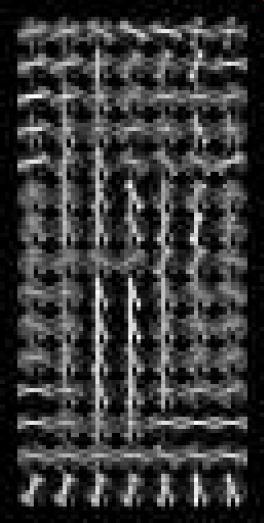 # orientations
# features = 15 x 7 x 9 x 4 = 3780
X=
# cells
# normalizations by neighboring cells
Navneet Dalal and Bill Triggs, Histograms of Oriented Gradients for Human Detection, CVPR05
Slides by Pete Barnum
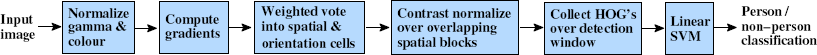 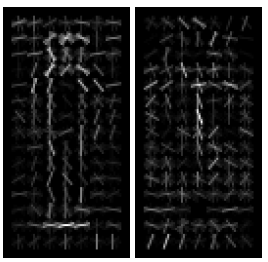 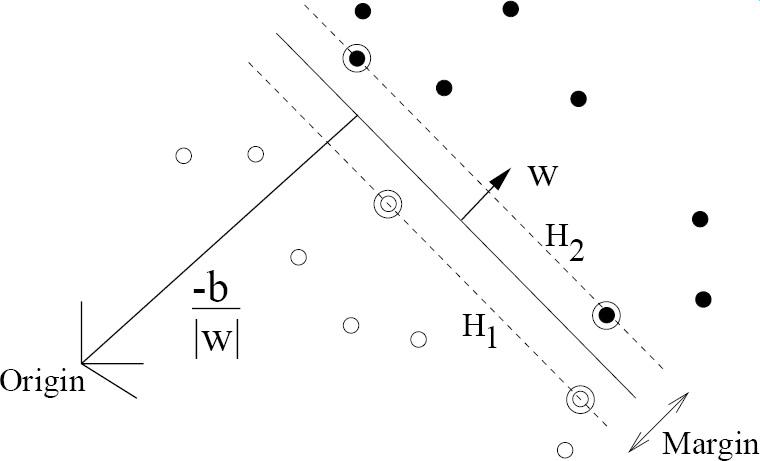 neg w
pos w
Navneet Dalal and Bill Triggs, Histograms of Oriented Gradients for Human Detection, CVPR05
Slides by Pete Barnum
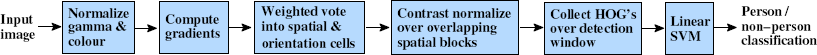 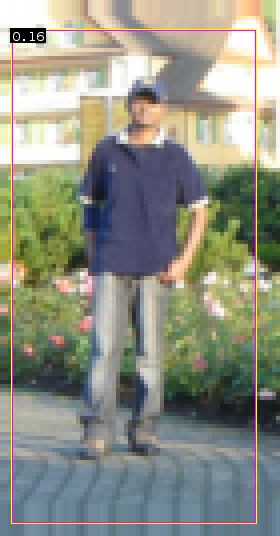 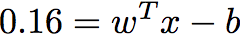 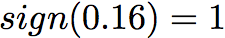 pedestrian
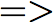 Navneet Dalal and Bill Triggs, Histograms of Oriented Gradients for Human Detection, CVPR05
Slides by Pete Barnum
Detection examples
2 minute break
Something to think about…
Sliding window detectors work 
very well for faces
fairly well for cars and pedestrians
badly for cats and dogs
Why are some classes easier than others?
Viola-Jones sliding window detector
Fast detection through two mechanisms
Quickly eliminate unlikely windows
Use features that are fast to compute
Viola and Jones. Rapid Object Detection using a Boosted Cascade of Simple Features (2001).
Cascade for Fast Detection
Choose threshold for low false negative rate
Fast classifiers early in cascade
Slow classifiers later, but most examples don’t get there
Yes
Yes
Stage 1
H1(x) > t1?
Stage N
HN(x) > tN?
Stage 2
H2(x) > t2?
…
Pass
No
No
No
Examples
Reject
Reject
Reject
Features that are fast to compute
“Haar-like features”
Differences of sums of intensity
Thousands, computed at various positions and scales within detection window
-1
+1
Two-rectangle features
Three-rectangle features
Etc.
Integral Images
ii = cumsum(cumsum(im, 1), 2)
x, y
ii(x,y) = Sum of the values in the grey region
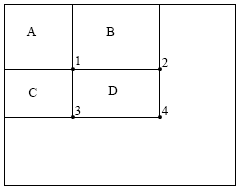 How to compute B-A?
How to compute A+D-B-C?
Feature selection with Adaboost
Create a large pool of features (180K)
Select features that are discriminative and work well together
“Weak learner” = feature + threshold + parity


Choose weak learner that minimizes error on the weighted training set
Reweight
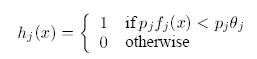 Adaboost
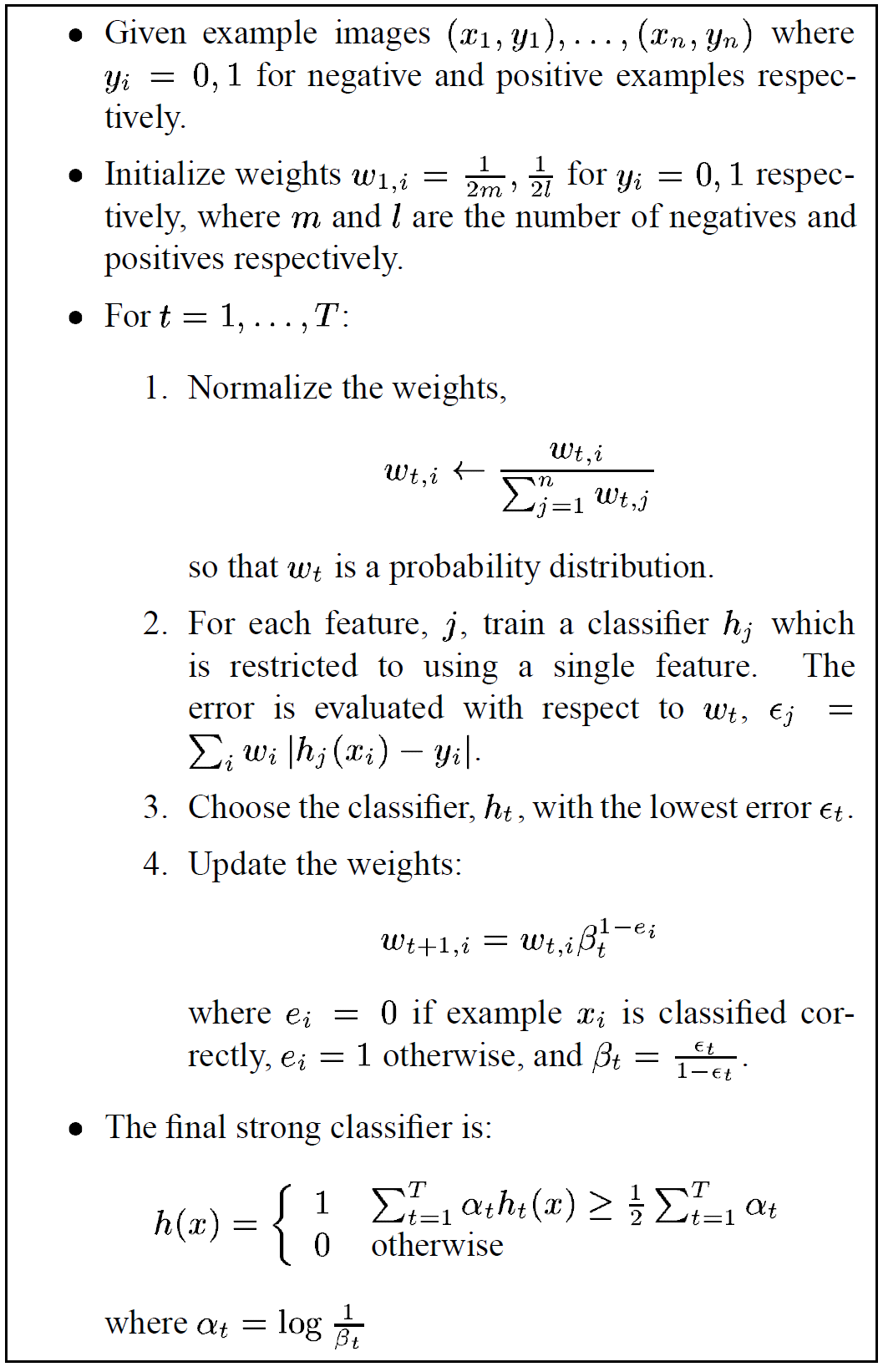 Adaboost: Immune to Overfitting?
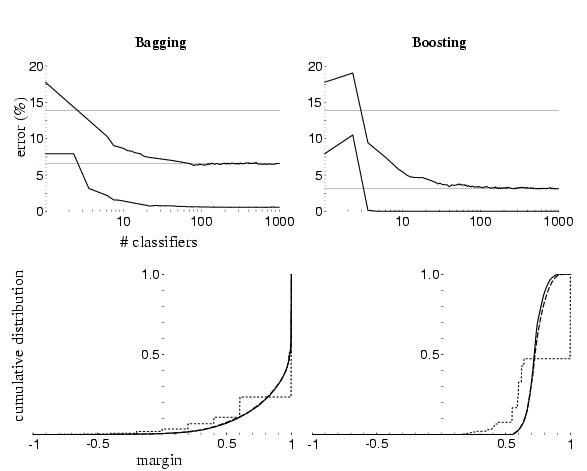 Test error
Train error
Adaboost: Margin Maximizer
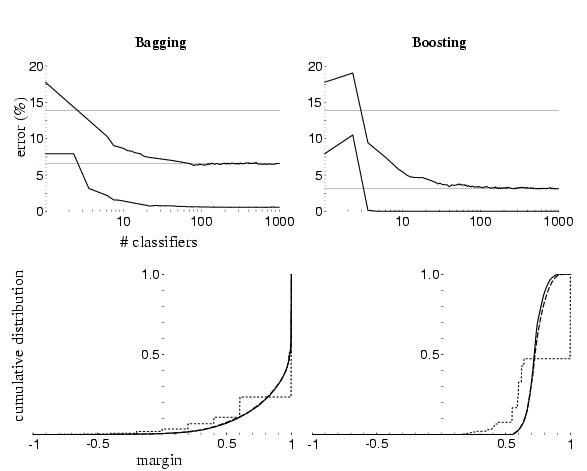 Test error
Train error
margin
Top 2 selected features
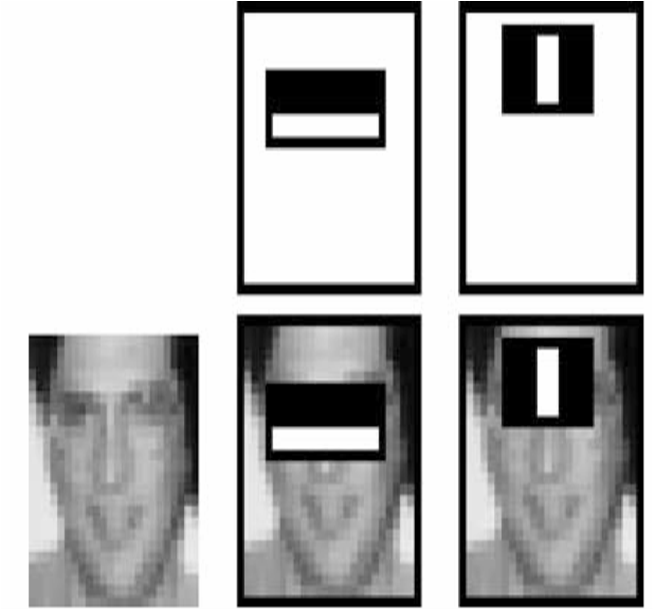 Viola-Jones details
38 stages with 1, 10, 25, 50 … features
6061 total used out of 180K candidates
10 features evaluated on average
Training Examples
4916 positive examples
10000 negative examples collected after each stage
Scanning
Scale detector rather than image
Scale steps = 1.25  (factor between two consecutive scales)
Translation 1*scale (# pixels between two consecutive windows)
Non-max suppression: average coordinates of overlapping boxes
Train 3 classifiers and take vote
Viola Jones Results
Speed = 15 FPS (in 2001)
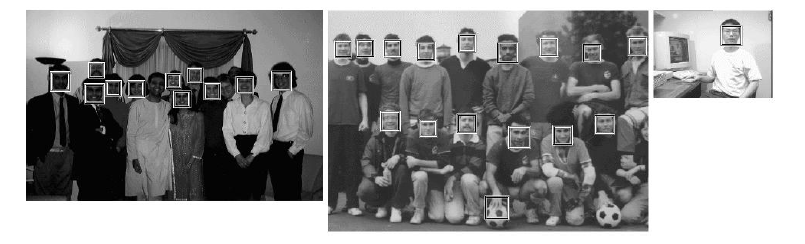 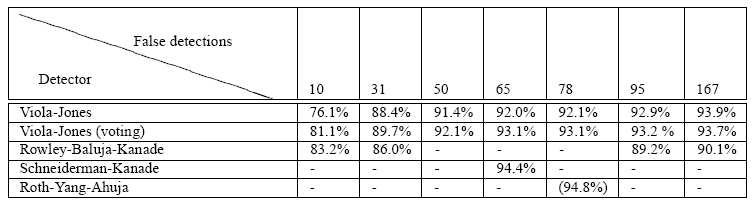 MIT + CMU face dataset
Strengths and Weaknesses of Statistical Template Approach
Strengths
Works very well for non-deformable objects: faces, cars, upright pedestrians
Fast detection

Weaknesses
Not so well for highly deformable objects
Not robust to occlusion
Requires lots of training data
Tricks of the trade
Details in feature computation really matter
E.g., normalization in Dalal-Triggs improves detection rate by 27% at fixed false positive rate
Template size
Typical choice is size of smallest detectable object
“Jittering” to create synthetic positive examples
Create slightly rotated, translated, scaled, mirrored versions as extra positive examples
Bootstrapping to get hard negative examples
Randomly sample negative examples
Train detector
Sample negative examples that score > -1 
Repeat until all high-scoring negative examples fit in memory
Consumer application: iPhoto 2009
Things iPhoto thinks are faces
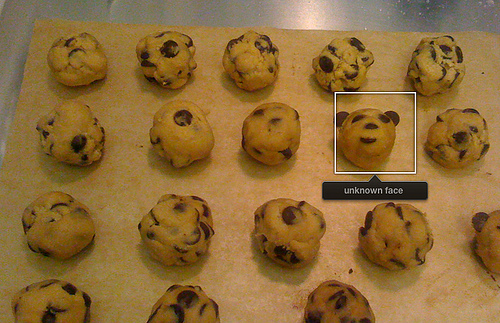 Influential Works in Detection
Sung-Poggio (1994, 1998) : ~1750 citations
Basic idea of statistical template detection (I think), bootstrapping to get “face-like” negative examples, multiple whole-face prototypes (in 1994)
Rowley-Baluja-Kanade (1996-1998) : ~3400
“Parts” at fixed position, non-maxima suppression, simple cascade, rotation, pretty good accuracy, fast
Schneiderman-Kanade (1998-2000,2004) : ~1700
Careful feature engineering, excellent results, cascade
Viola-Jones (2001, 2004) : ~11,000
Haar-like features, Adaboost as feature selection, hyper-cascade, very fast, easy to implement
Dalal-Triggs (2005) : ~3250
Careful feature engineering, excellent results, HOG feature, online code
Felzenszwalb-Huttenlocher (2000): ~1000
Efficient way to solve part-based detectors
Felzenszwalb-McAllester-Ramanan (2008)?  ~800 
Excellent template/parts-based blend
Things to remember
Sliding window for search

Features based on differences of intensity (gradient, wavelet, etc.)
Excellent results require careful feature design

Boosting for feature selection

Integral images, cascade for speed

Bootstrapping to deal with many, many negative examples
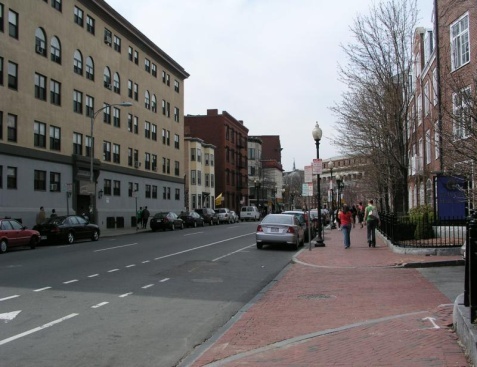 Yes
Yes
Stage 1
H1(x) > t1?
Stage N
HN(x) > tN?
Stage 2
H2(x) > t2?
…
Pass
No
No
No
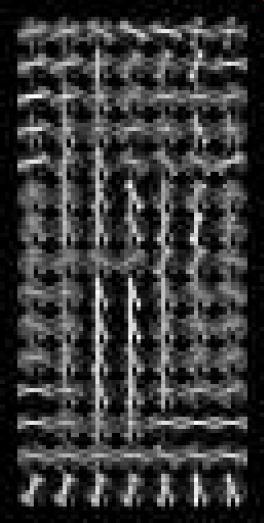 Examples
Reject
Reject
Reject
Next class
Deformable parts models and the distance transform
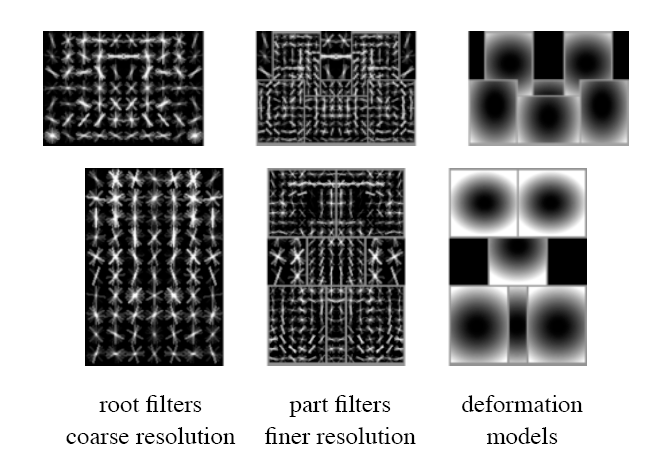